8
7
9
5
1
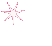 2
3
6
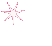 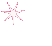 10
4
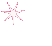 LUCKY STAR
pipi
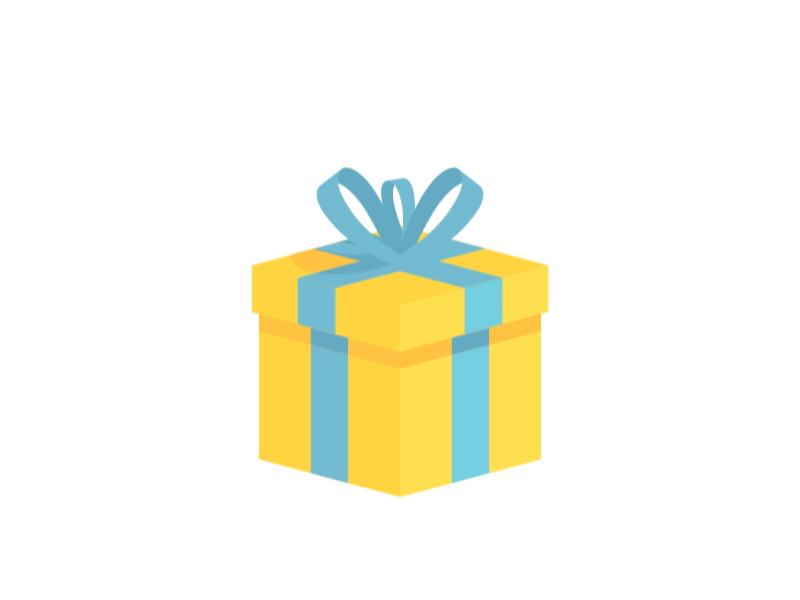 Star 1 : question
You are given 3 candies
Right answer. click “gift”
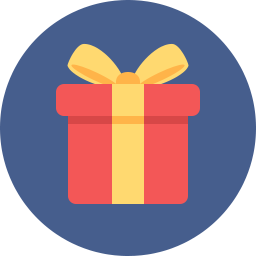 GO HOME
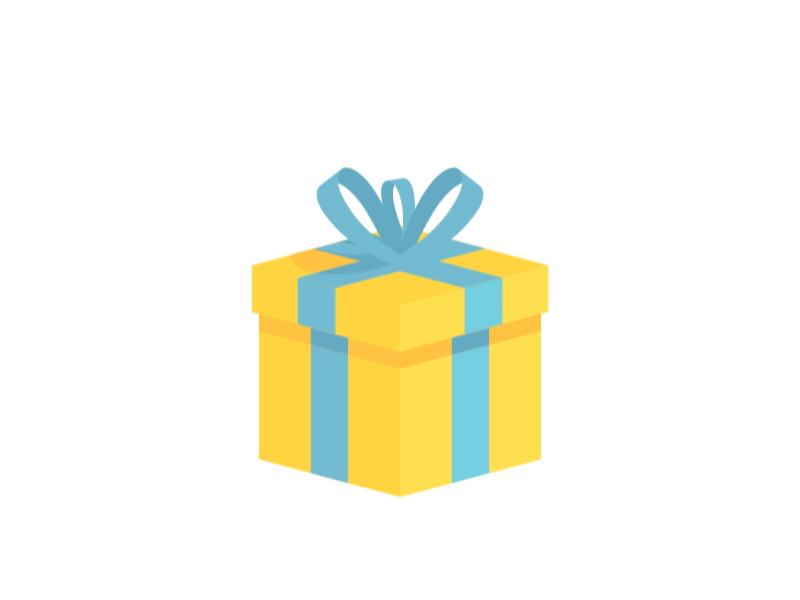 Star 2 : question
You are given 1 candies
Wrong answer. click “GO HOME”
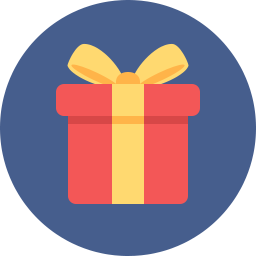 GO HOME
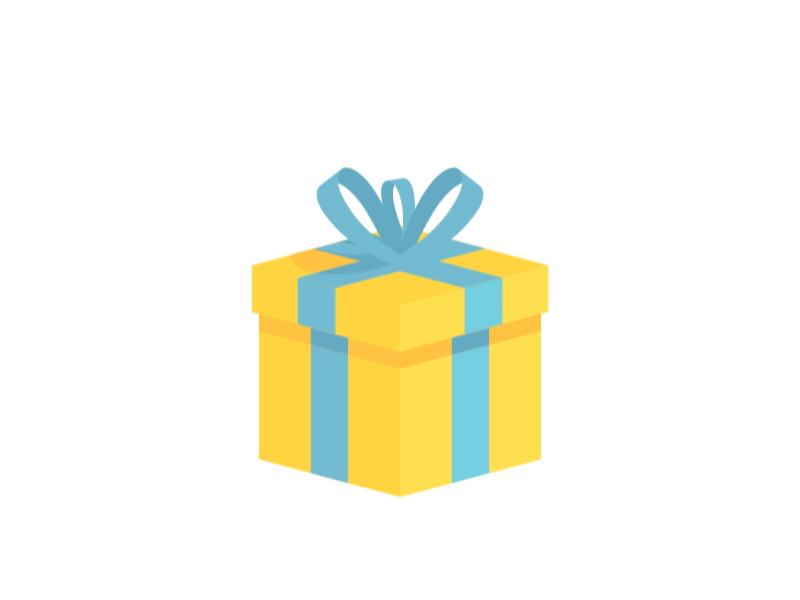 Star 3 : question
You are given 5 candies
Answer
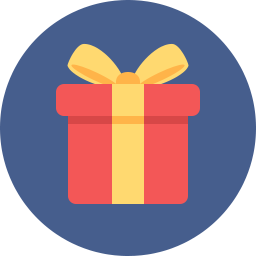 GO HOME
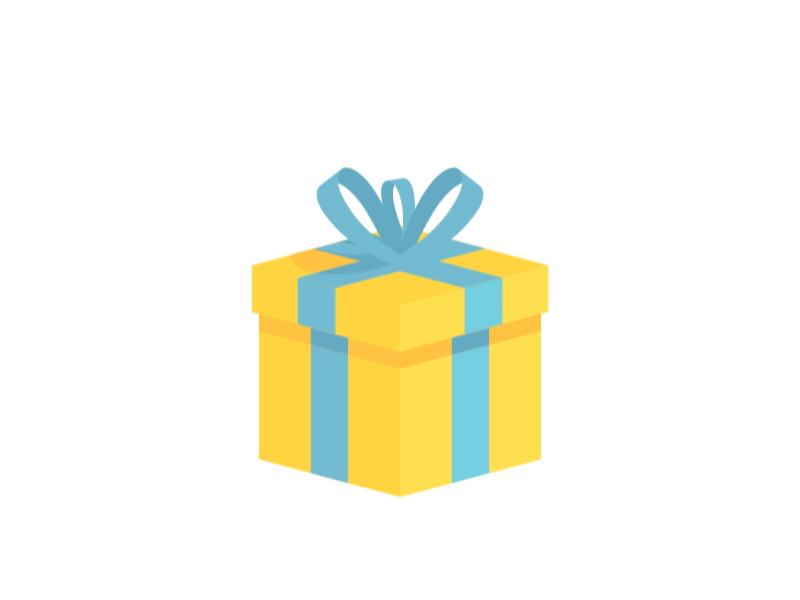 Star 4 : question
You are given 8 candies
Answer
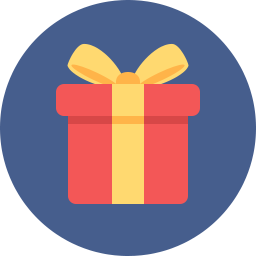 GO HOME
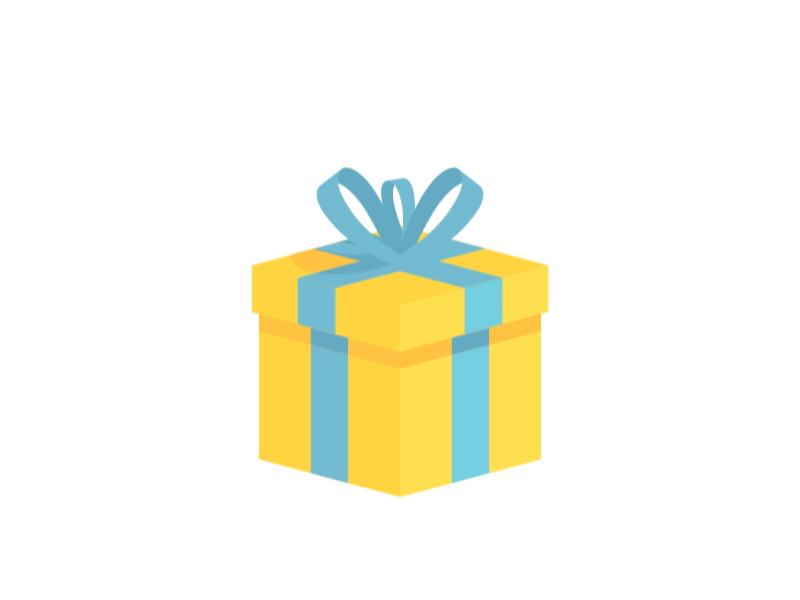 Star 5 : question
You are given 10 candies
Answer
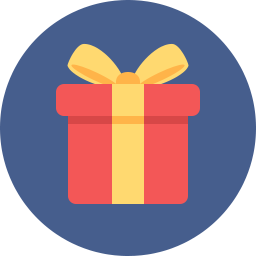 GO HOME
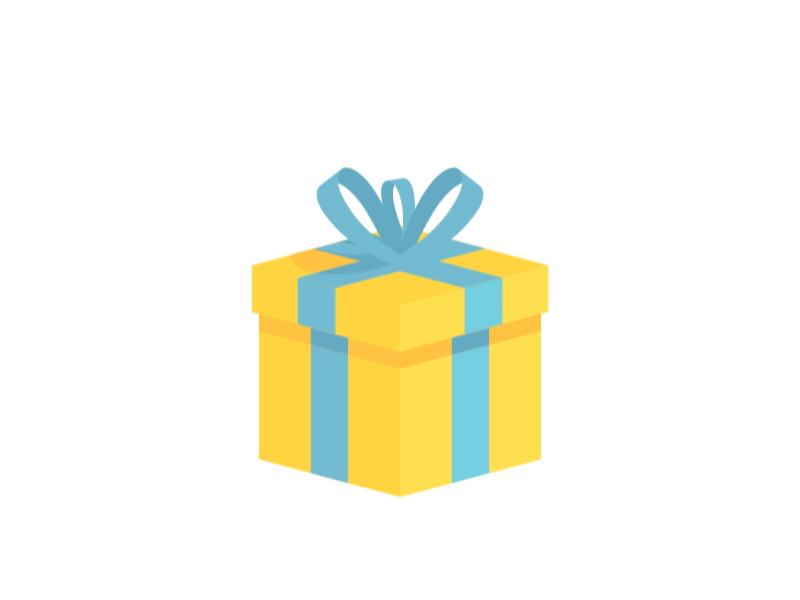 Star 6 : question
You are given 2 candies
Answer
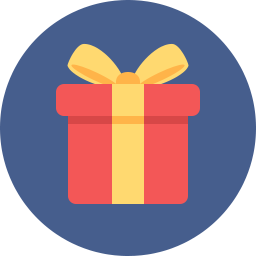 GO HOME
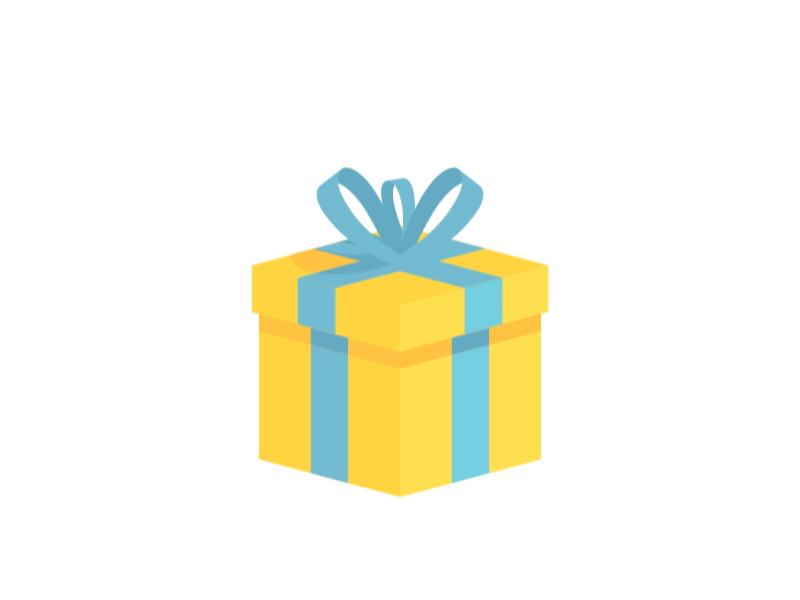 Star 7 : question
You are given 4 candies
Answer
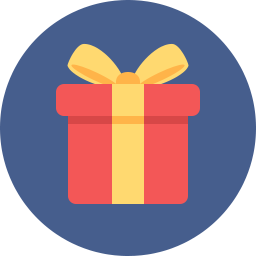 GO HOME
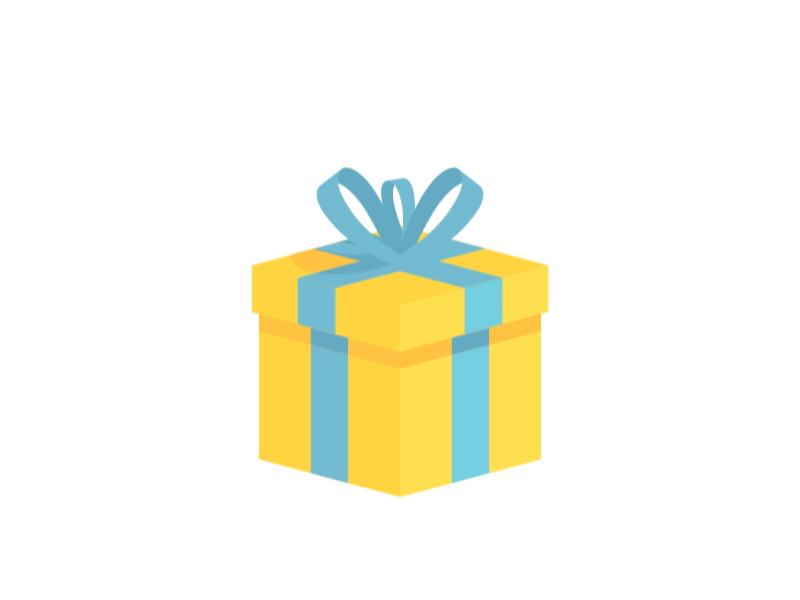 Star 8 : question
You are given 7 candies
Answer
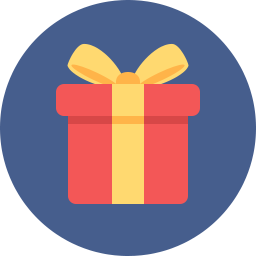 GO HOME
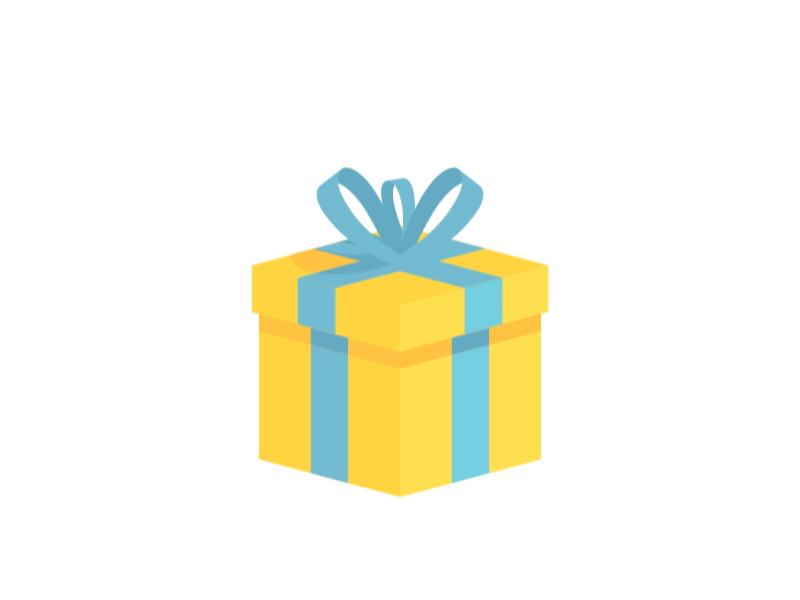 Star 9 : question
You are given 3 candies
Answer
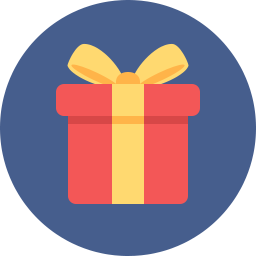 GO HOME
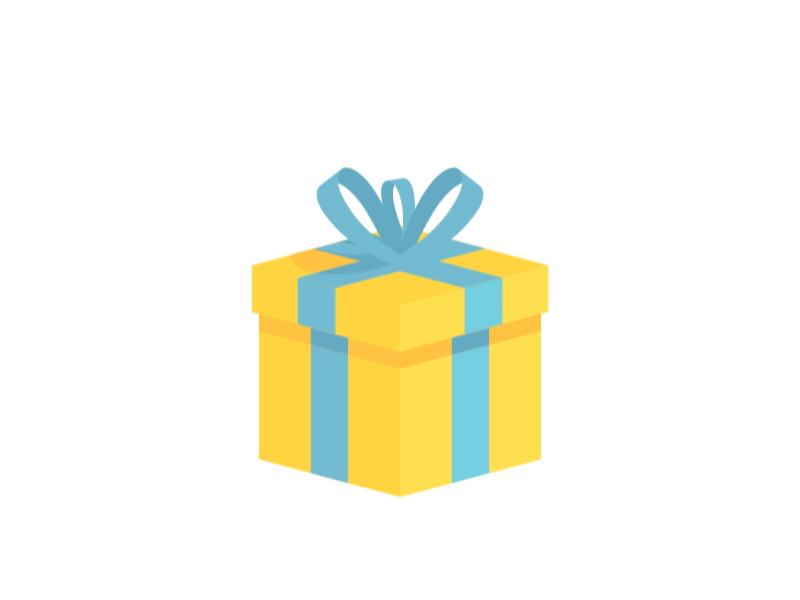 Star 10 : question
You are given 9 candies
Answer
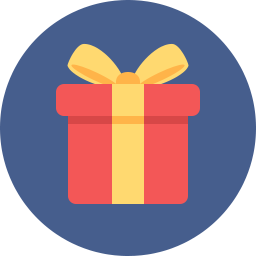 GO HOME
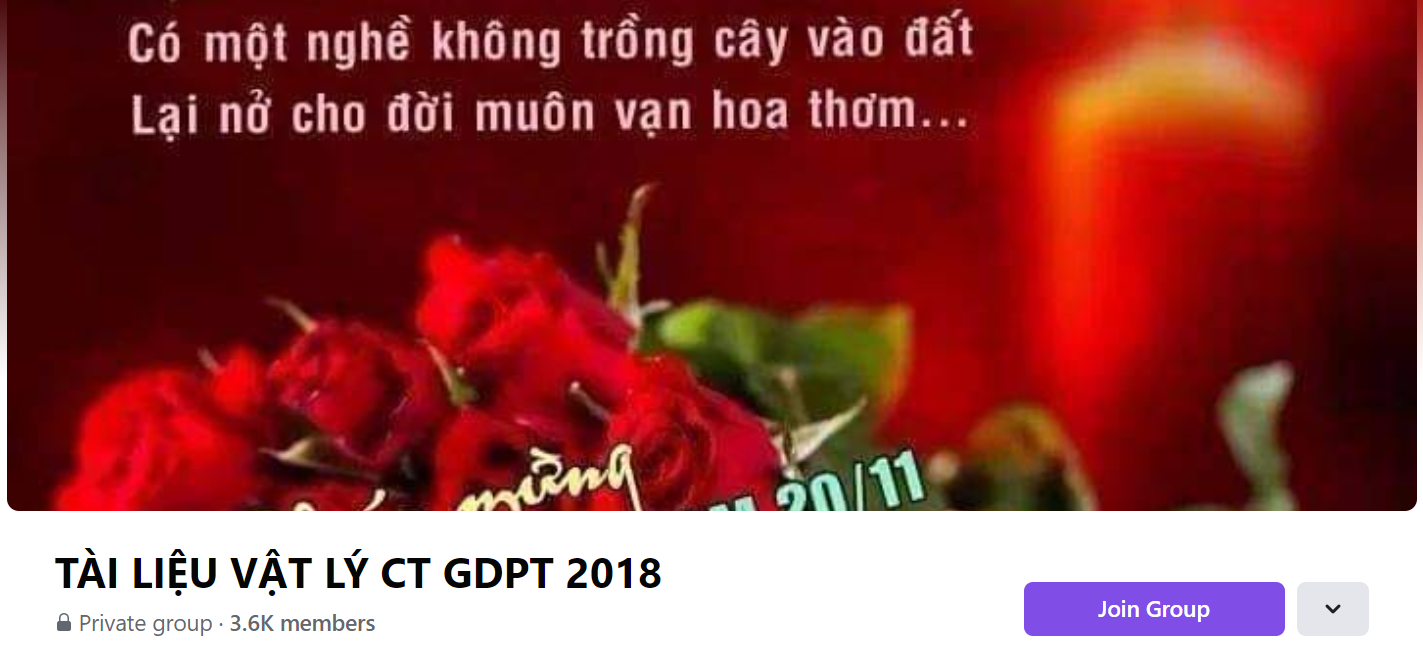 SƯU TẦM: ĐOÀN VĂN DOANH, NAM TRỰC, NAM ĐỊNH
LINK NHÓM DÀNH CHO GV BỘ MÔN VẬT LÝ TRAO ĐỔI TÀI LIỆU VÀ CHUYÊN MÔN CT 2018
https://www.facebook.com/groups/299257004355186